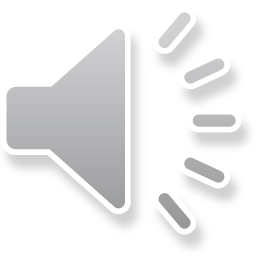 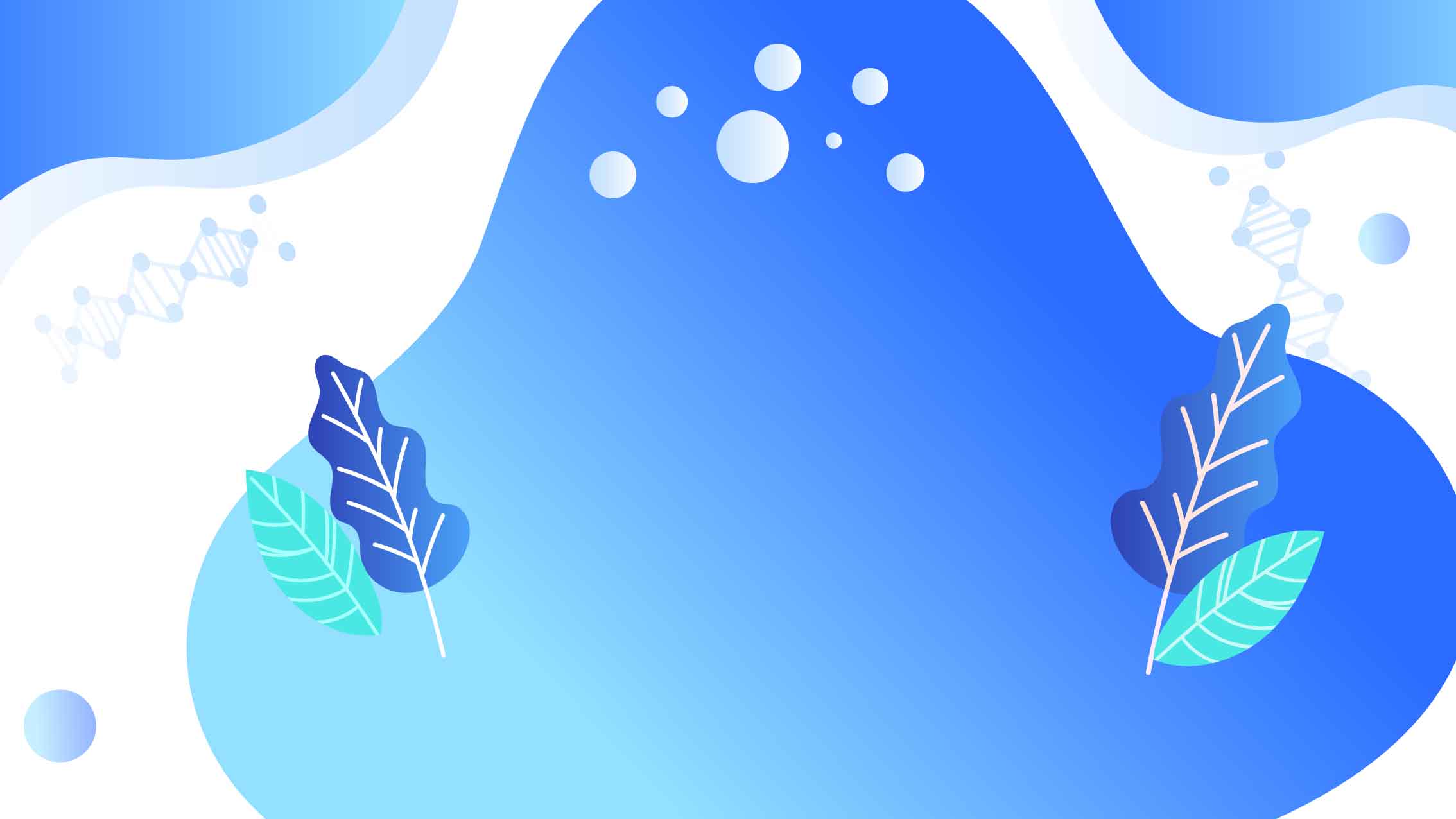 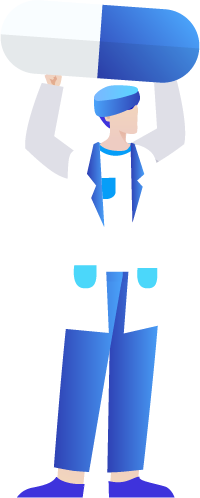 DISEASE PREVENTION
疾病预防
please click add copy please click add copy please click add copy please click add copy
主讲人：XXX
时间：20XX.XX
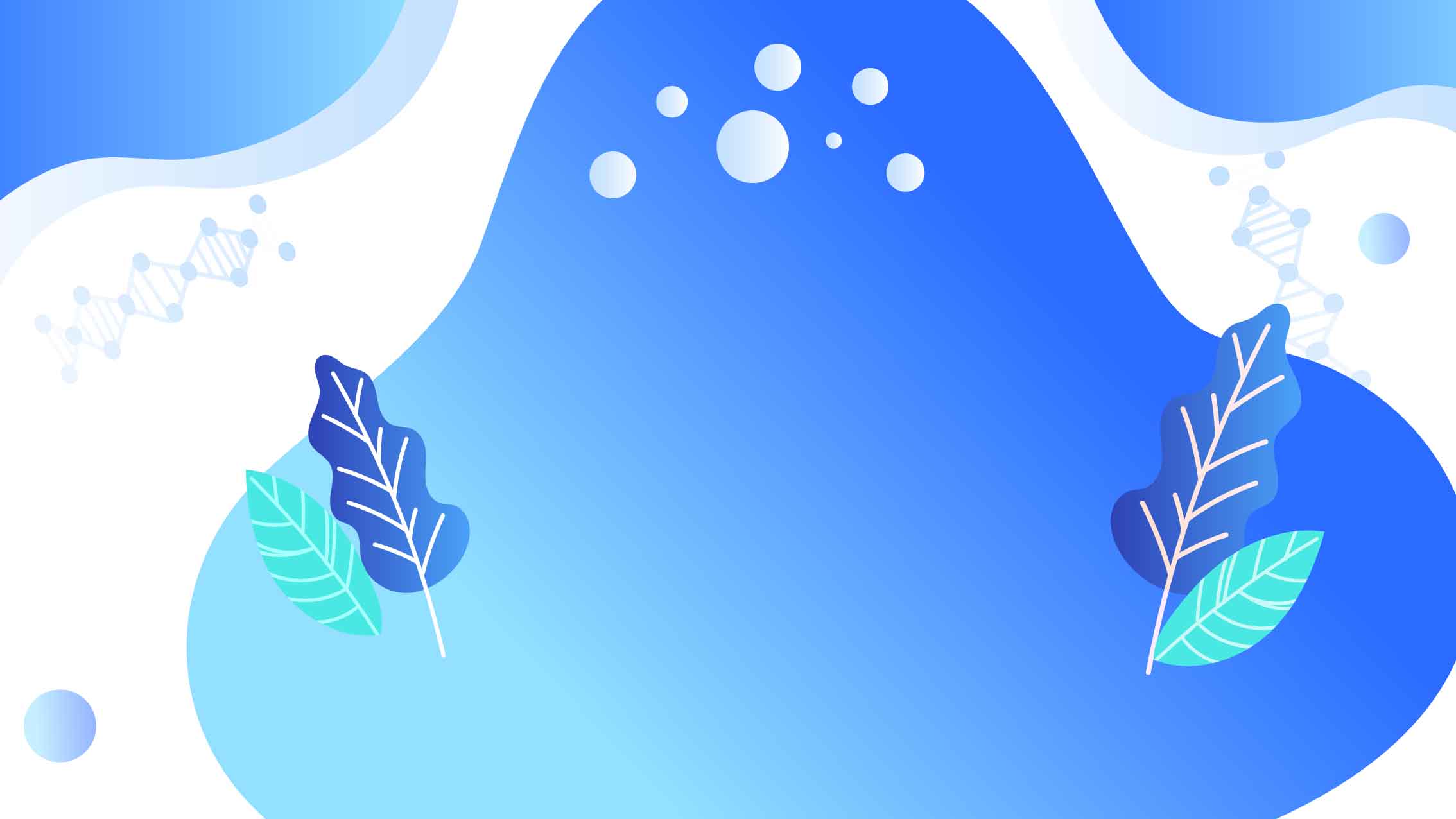 目录
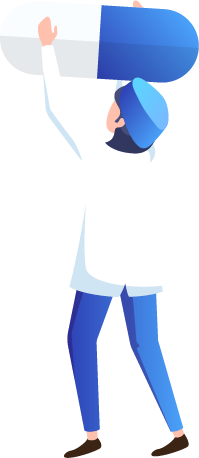 CONTENT
1
疾病知识
2
疾病预防
3
调试寒温
4
预防接种
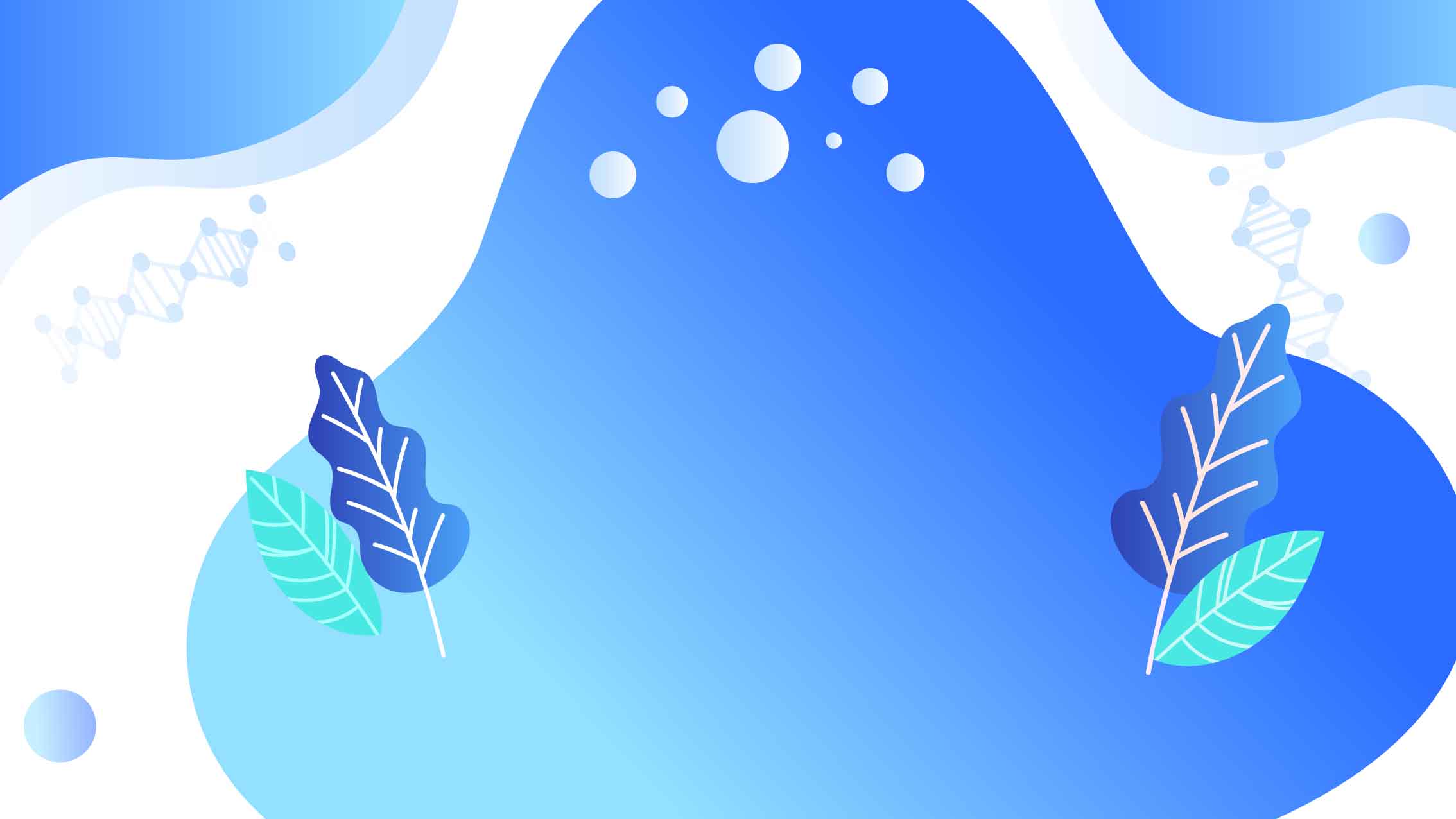 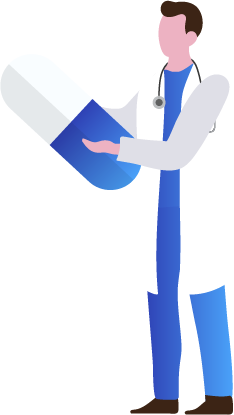 01
疾病知识
please click add copy please click add copy please click add copy please click add copy
疾病知识
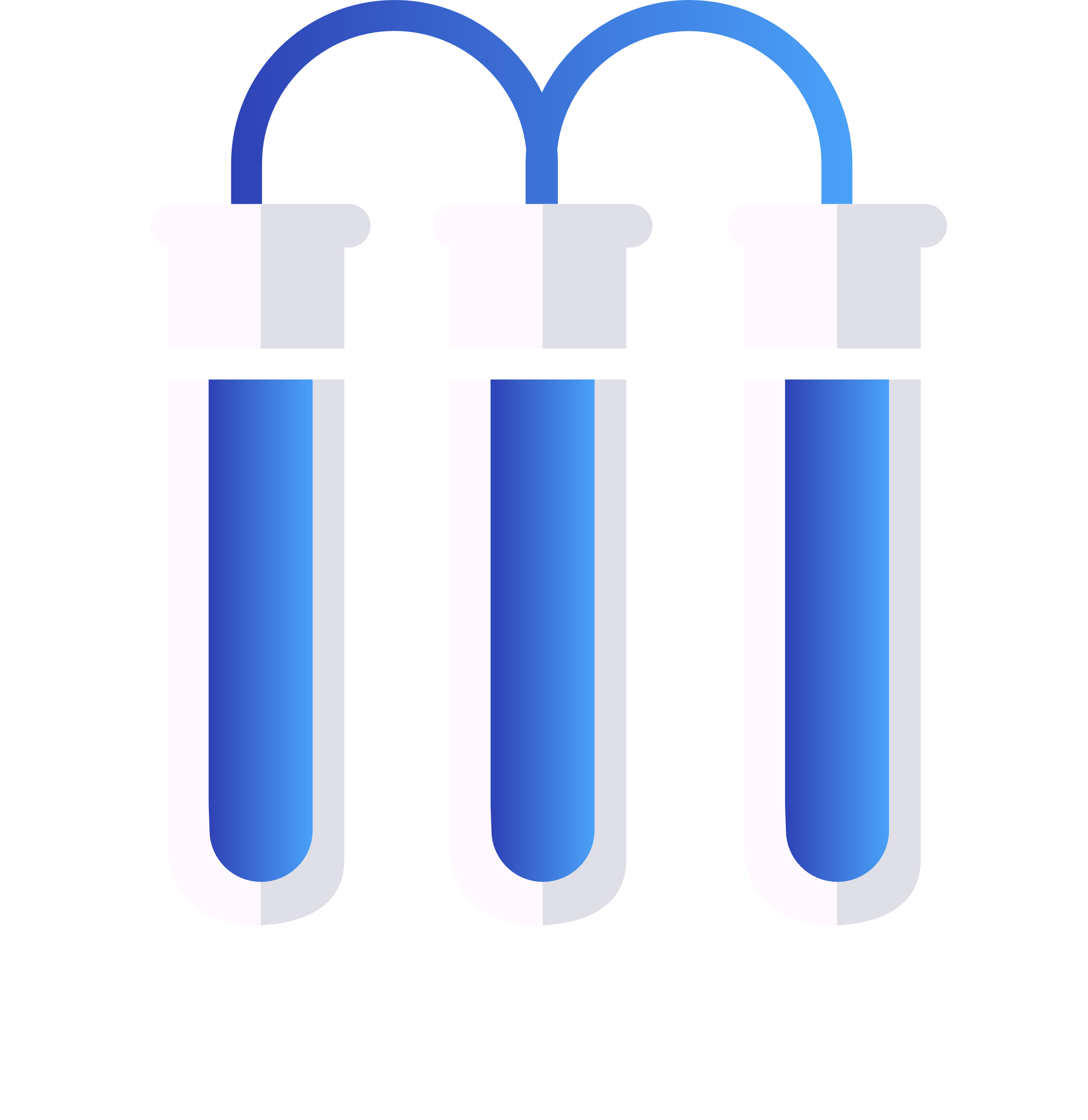 冬春季是呼吸道传染病的好发季节。学校这种人员比较密集、相对比较集中的地方
常见的传染性疾病包括：普通感冒、流行性感冒、麻疹、风疹、水痘、单纯疱疹、流行性腮腺炎、流脑、猩红热
一旦出现更是比较容易传播，会对广大师生的工作学习带来较大的影响
传染性非典型肺炎（SARS）和人感染高致病性禽流感两类新病种。这些传染病大多都是呼吸道传染病
因此我们有必要对春季常见的传染病及其预防措施有所了解
疾病知识
带有病菌、病毒的飞沫在空气中飘浮，学生在教室时间长
冬春季寒冷，学生在外边活动减少，多集中在教室内，这更增加了传染机会
可通过空气、短距离飞沫或接触呼吸道分泌物等途径传播
为了御寒，习惯把门窗关得很严，室内外的空气很难交换，空气相对静止的室内
疾病知识
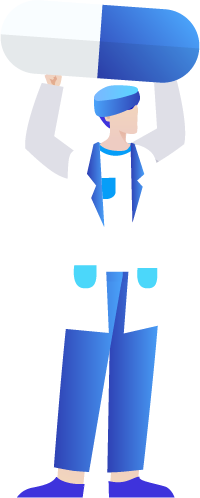 该病的一般表现症状是：突然高热，剧烈头痛，频繁呕吐，精神不振，颈项强直
空气不新鲜，自然容易感染呼吸道传染病。
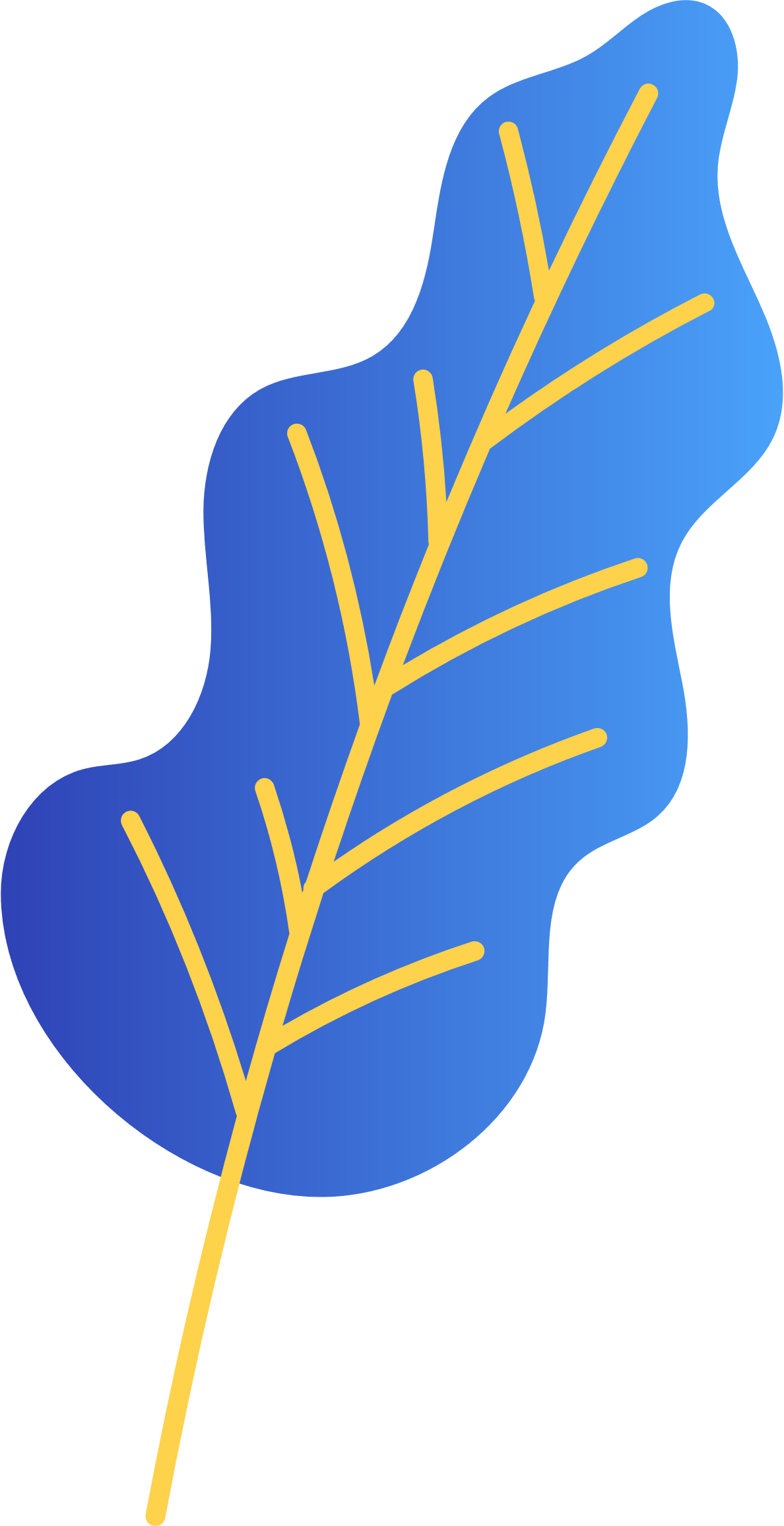 1
2
重者可出现昏迷、抽搐。流脑根据病情轻重分为普通型和暴发型
另外，寒冷的空气会使鼻黏膜的血管收缩，降低呼吸道的抵抗力
4
3
暴发型起病急骤，常在24小时内出现严重休克和呼吸衰竭，危及生命
流脑是由脑膜炎双球菌感染引起的经呼吸道传播的一种化脓性脑膜炎，多在春季流行
6
5
疾病知识
脑及其周围组织因炎症或粘连可引起第Ⅱ、Ⅲ、Ⅶ及Ⅷ对颅神经损害
。因此，在流脑高发期，若出现类似上呼吸道感染的症状，或者突发高热、身上有出血点、头痛、喷射状呕吐
肢体运动障碍，失语、大脑功能不全、癫痫等。脑室间孔或蛛网膜下腔粘连可发生脑积水
嗜睡、烦躁不安等症状，要立即到正规医院抢救治疗，以免延误病情。
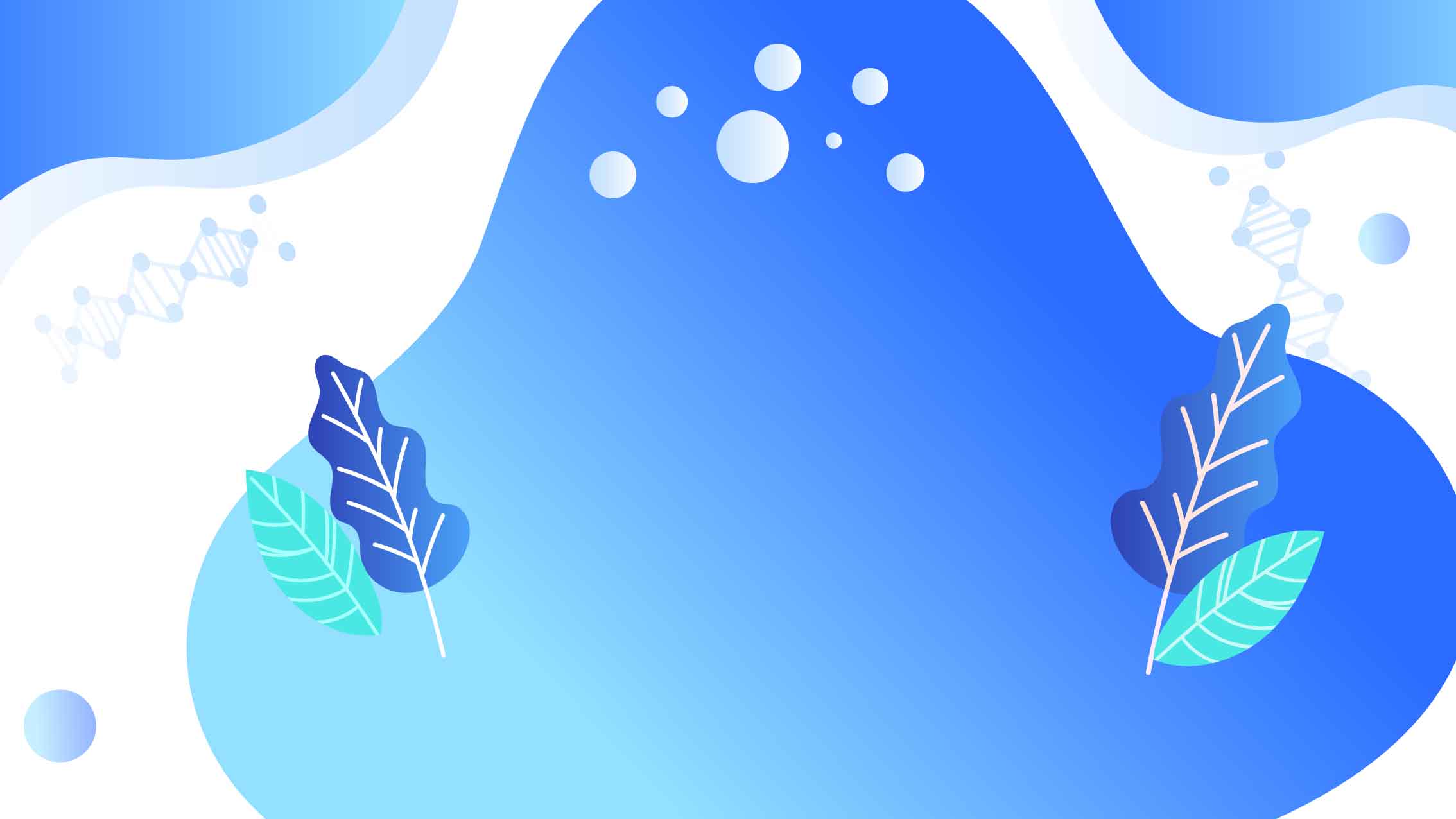 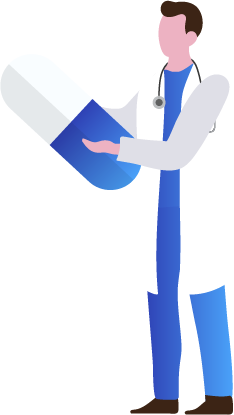 02
疾病预防
please click add copy please click add copy please click add copy please click add copy
疾病预防
多见于1-2岁的幼儿。当及时和适当的治疗效果不满意，恢复期出现抽搐，喷射性呕吐
化脓性迁延性病变有结合膜炎、全眼炎、中耳炎、关节炎、肺炎、脓胸、心内膜炎、心包炎、睾丸炎等
特别伴有定位体征，颅内压持续升高，以及发热等即应想到硬膜下积水的可能
流脑虽来势凶猛，发病急剧，但只要掌握发病规律，采取综合措施是可以预防的
疾病预防
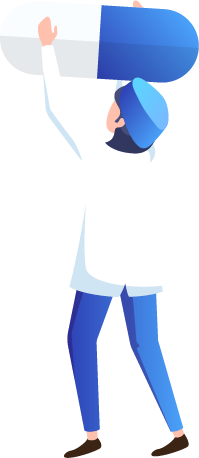 常晒衣服、晒被褥、晒太阳。脑膜炎双球菌具有怕热、怕冷、厌氧的弱点
因此要经常晒衣服、晒被褥、晒太阳。居室内的温度要在18℃-20℃，湿度在50％—60%最为合适，每天开窗3—4次
突然高热，剧烈头痛，频繁呕吐，精神不振，颈项强直，重者可出现昏迷、抽搐。流脑根据病情轻重分为普通型和暴发型。暴发型起病急骤，常在24小时内出现严重休克和呼吸衰竭
疾病预防
习惯把门窗关得很严，室内外的空气很难交换，空气相对静止的室内
01
剧烈头痛，频繁呕吐，精神不振，颈项强直，重者可出现昏迷、抽搐。
02
嗜睡、烦躁不安等症状，要立即到正规医院抢救治疗
03
猩红热，传染性非典型肺炎（SARS）和人感染高致病性禽流感
04
疾病预防
若出现类似上呼吸道感染的症状，或者突发高热、身上有出血点、头痛、喷射状呕吐、嗜睡、烦躁不安等症状，要立即到正规医院抢救治疗，以免延误病情。
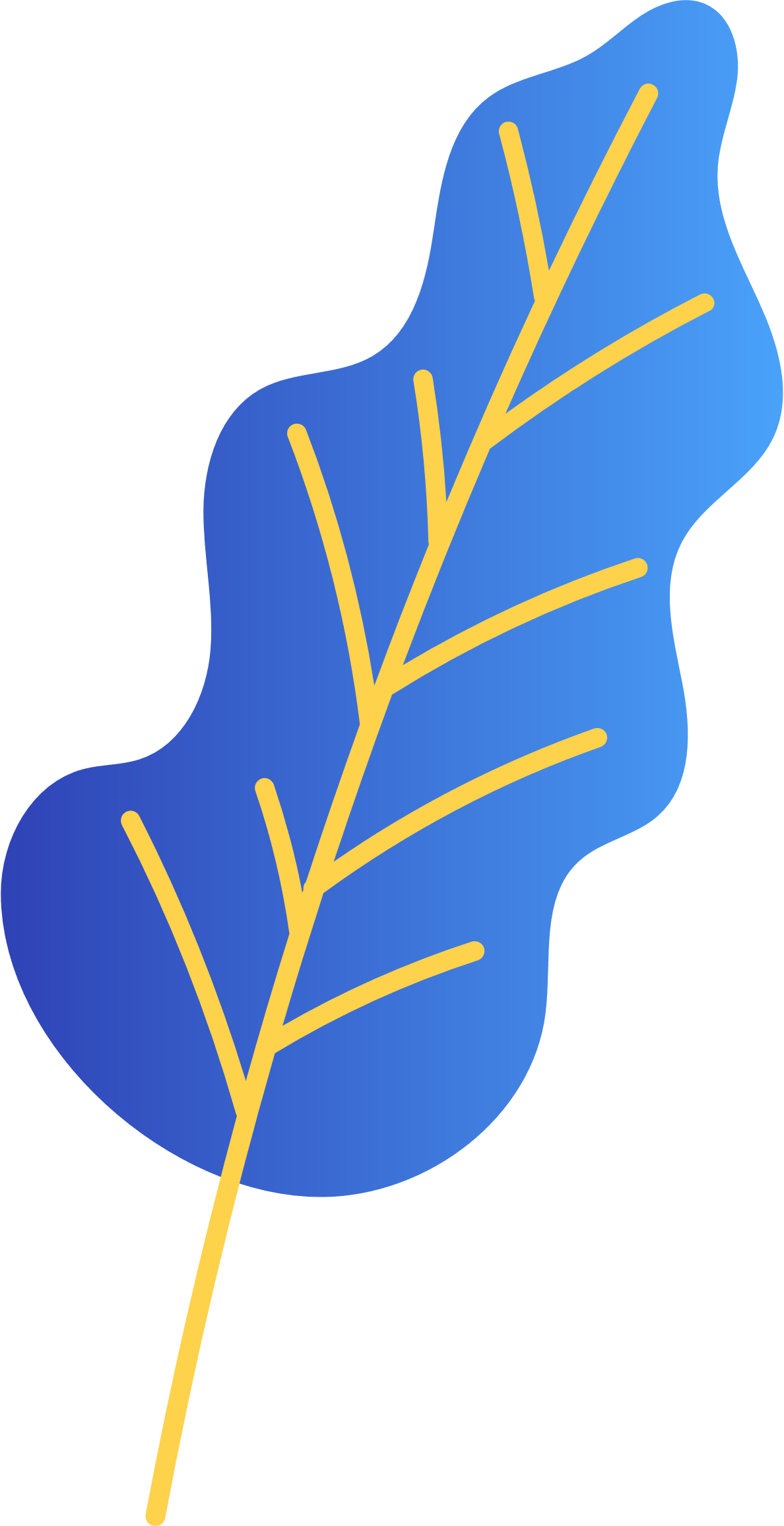 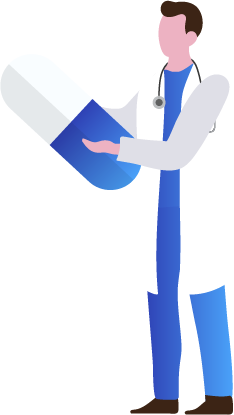 暴发型起病急骤，常在24小时内出现严重休克和呼吸衰竭，危及生命。因此，在流脑高发期，若出现类似上呼吸道感染的症状
短距离飞沫或接触呼吸道分泌物等途径传播
冬春季寒冷，学生在外边活动减少，多集中在教室内
特别伴有定位体征，颅内压持续升高，以及发热等即应想到硬膜下积水的可能
若出现类似上呼吸道感染的症状，或者突发高热、身上有出血点、头痛、喷射状呕吐、嗜睡、烦躁不安等症状
疾病预防
因此，在流脑高发期，若出现类似上呼吸道感染的症状，或者突发高热、身上有出血点、头痛
a.
70%
及时和适当的治疗效果不满意，恢复期出现抽搐，喷射性呕吐，特别伴有定位体征
b.
65%
75%
100%
暴发型起病急骤，常在24小时内出现严重休克和呼吸衰竭，危及生命
c.
习惯把门窗关得很严，室内外的空气很难交换，空气相对静止的室内，带有病菌、病毒的飞沫在空气中飘浮
d.
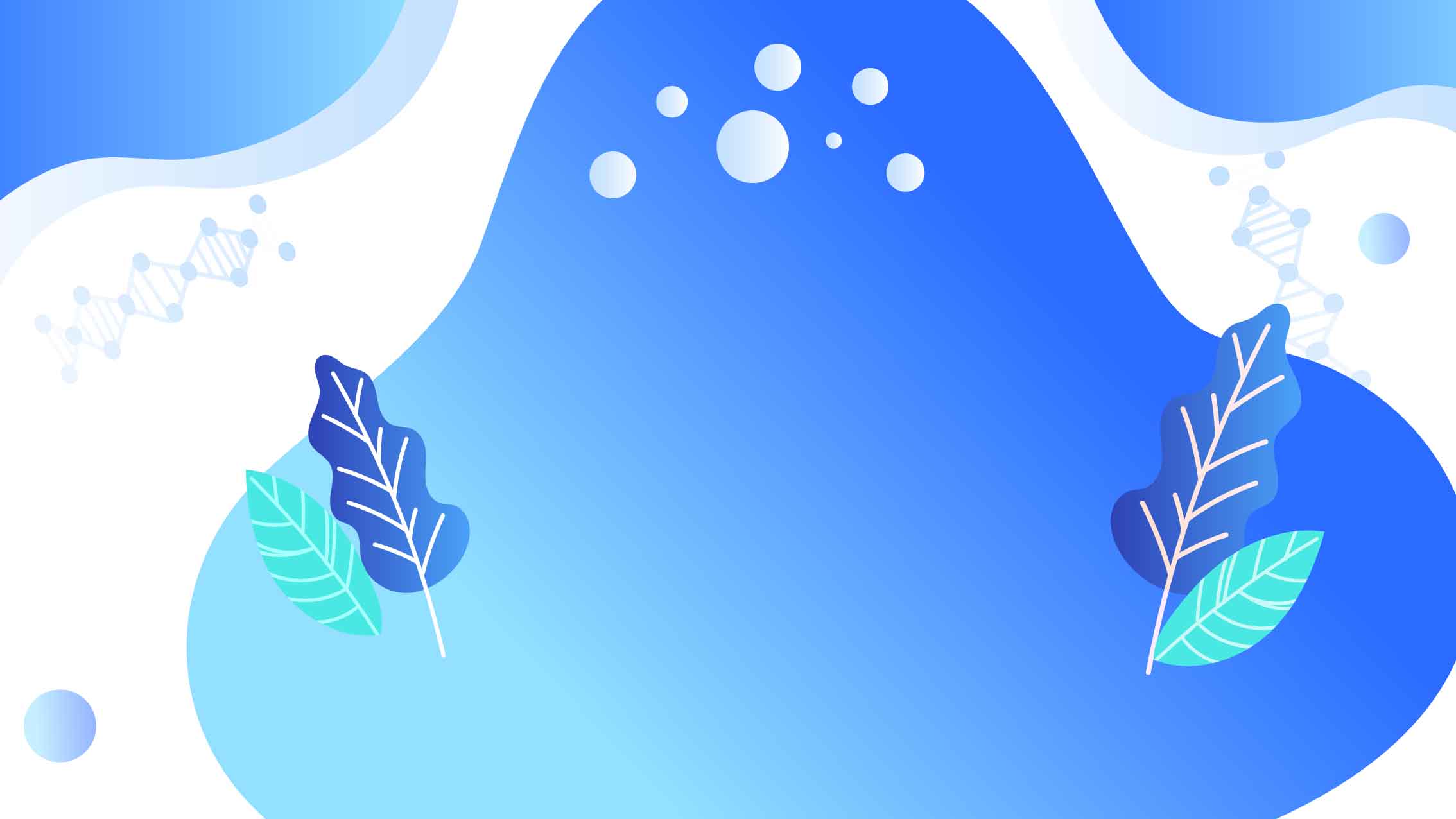 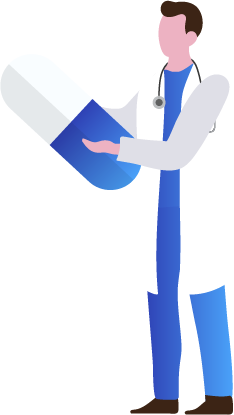 03
调试寒温
please click add copy please click add copy please click add copy please click add copy
调试寒温
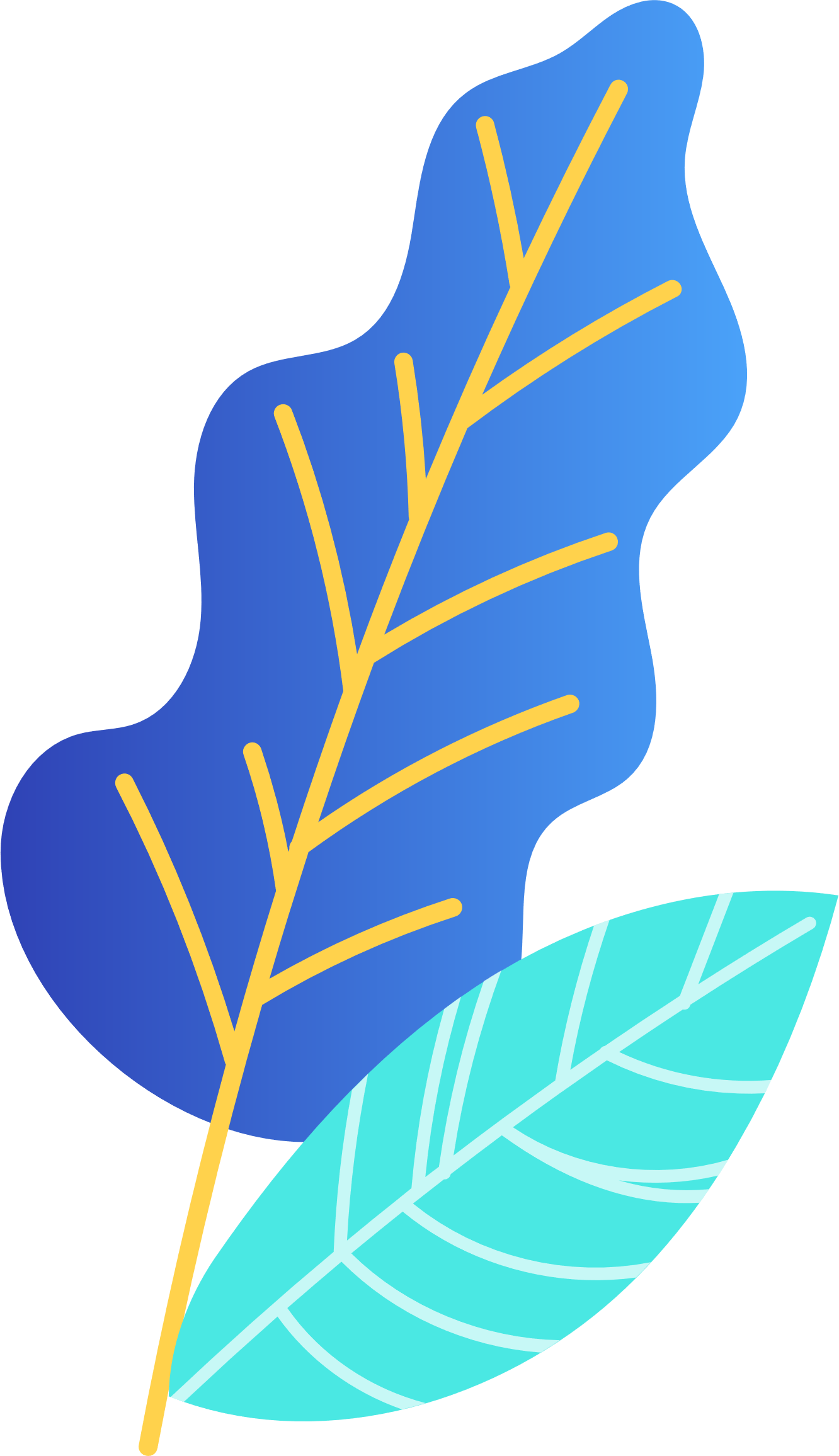 上午10点到下午4点最为适宜，以提高小儿对周围环境冷热变化的适应力和对疾病的抵抗力
每次约15分钟左右，每天用湿布擦桌子和地面，使室内空气新鲜而湿润。让孩子多增加户外活动
同时，在流脑好发季节，室内还可用食醋、艾叶等熏蒸消毒，杀灭病菌
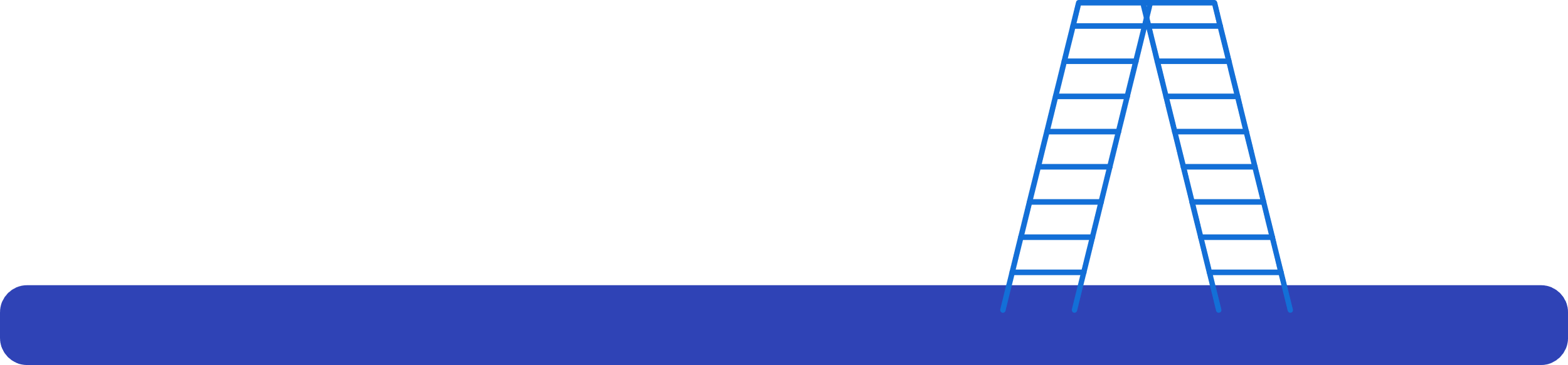 保护易感人群，提高免疫能力。注意在流行期内，与流脑病例密切接触的人员均应接种疫苗
调试寒温
免疫年龄在两岁以上的人群，次年不需要加强，3-5年后需加强接种
应提高警惕。若病人出现高烧不退、剧烈头痛、喷射呕吐等
目前我国市场上供应的A＋C群双价多糖疫苗，能有效诱导出抗体
及时发现病人，早期隔离、治疗。在流脑流行季节，一旦发现不明原因的发热、乏力、咽喉痛等症状的病人
调试寒温
应立即送医院检查，确诊者应隔离治疗。病人污染的环境、用品等要严格消毒，以防扩散
培养良好的生活方式。要按时作息
空气不流通的公共场所。注意根据天气变化，随时增减衣服，避免感冒。
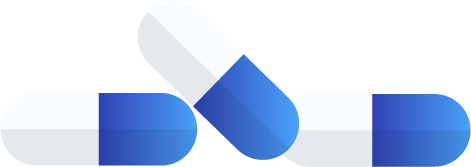 保证睡眠，经常参加一些力所能及的体育锻炼
加强疾病监测，做到早发现、早报告、早诊断
增强体质，提高机体的抗病能力。
早隔离并及早就近住院医治病人。
少去或不去公共场所。初春时节，尽量少去人多
对病人密切接触者，立即进行预防性服药。
调试寒温
流脑流行出现在过去未实施疫苗免疫或注射疫苗较少的地方
可对15岁以下未免疫的儿童应急接种疫苗
一旦发生流脑流行，应劝阻大型集会、串门访友或探视病人
调试寒温
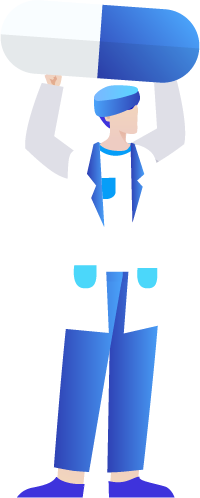 及时组织对疫点进行消毒处理，如疫情发生在学校等人群集聚场所，要做好环境卫生、个人卫生，保持通风。
水痘的预防
水痘是由水痘——带状疱疹病毒引起的常见的急性传染病。水痘一年四季都可发病，其中以冬春季为多。水痘传染性极强，病人是唯一的传染源
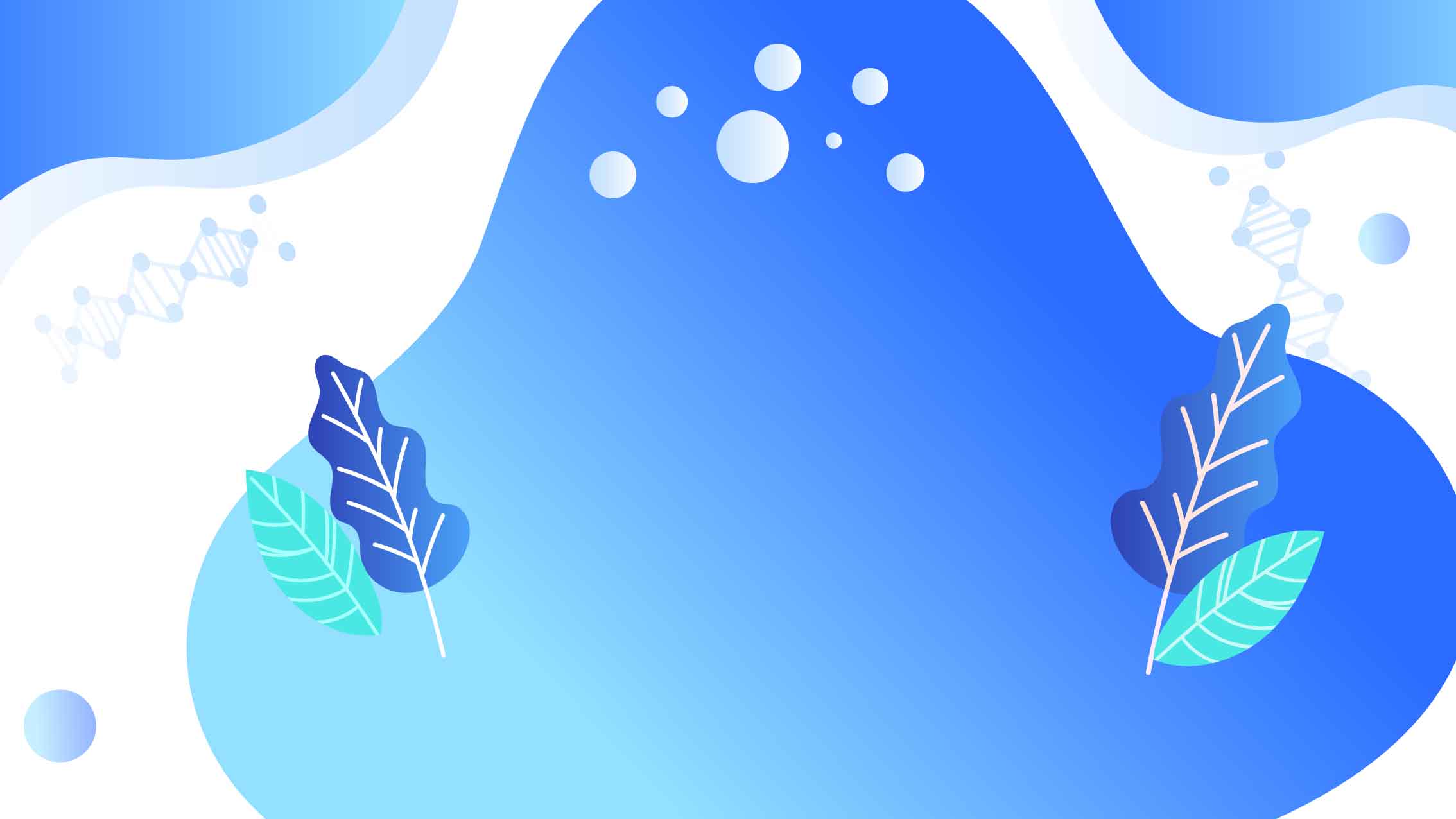 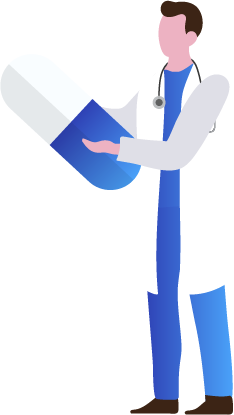 04
预防接种
please click add copy please click add copy please click add copy please click add copy
预防接种
患者以婴幼儿多见
主要通过唾液飞沫传染
集体儿童亦为易感人群
亦可因接触水痘病毒污染
托儿所、幼儿园、小学校
玩具、用具等而得病
55
70
85
40
60
80
水痘的平均潜伏期14—21天，多为15一17天。易感者接触病人后约90％会传染发病，病初症状较轻，可出现微热，全身不适。发热的同时或1—2日后，躯干皮肤、粘膜分批出现和迅速发展为斑疹、丘疹、疱疹与结痂
预防接种
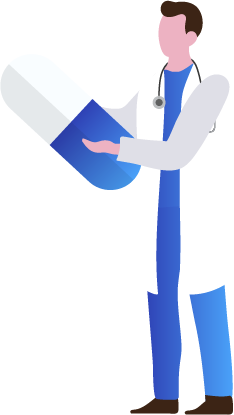 水痘病毒可波及多脏器，还可并发皮肤感染、肺炎、脑炎等。
本病一般预后良好，极少数人出现严重并发症。
部分病人恢复后体内可潜伏病毒，成年后某些诱因可引起复发成为带状疱疹。
加强水痘防病宣传，教育和培养学生良好卫生习惯，做到勤洗手，以免传染病交叉感染。
冬春季节学校的教室要经常开窗通风，保持环境整洁，空气流通。
预防接种
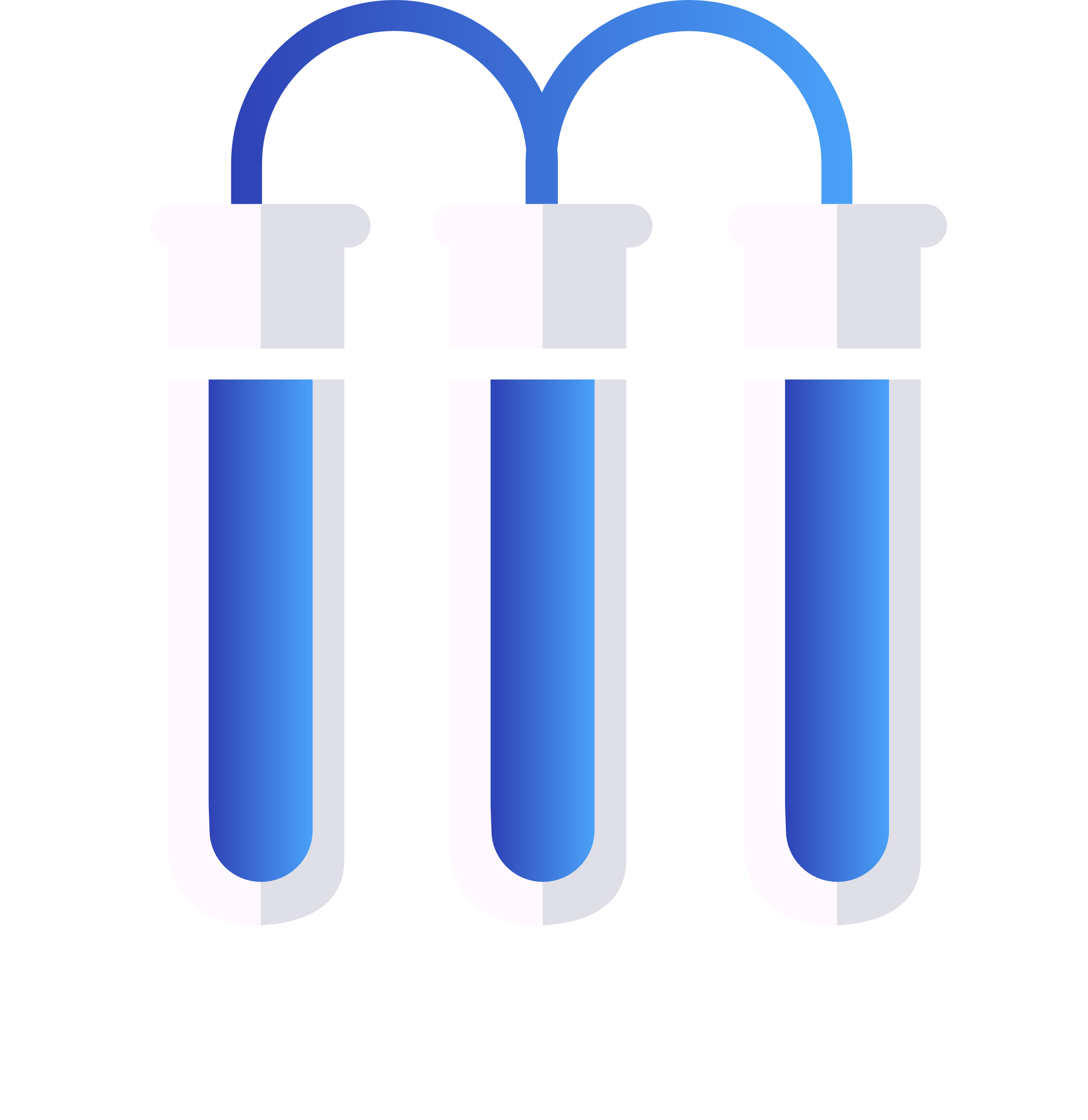 目前我国市场上供应的A＋C群双价多糖疫苗，能有效诱导出抗体，免疫年龄在两岁以上的人群，次年不需要加强
初春时节，尽量少去人多、空气不流通的公共场所。注意根据天气变化，随时增减衣服，避免感冒。
以提高小儿对周围环境冷热变化的适应力和对疾病的抵抗力。同时，在流脑好发季节
加强疾病监测，做到早发现、早报告、早诊断、早隔离并及早就近住院医治病人
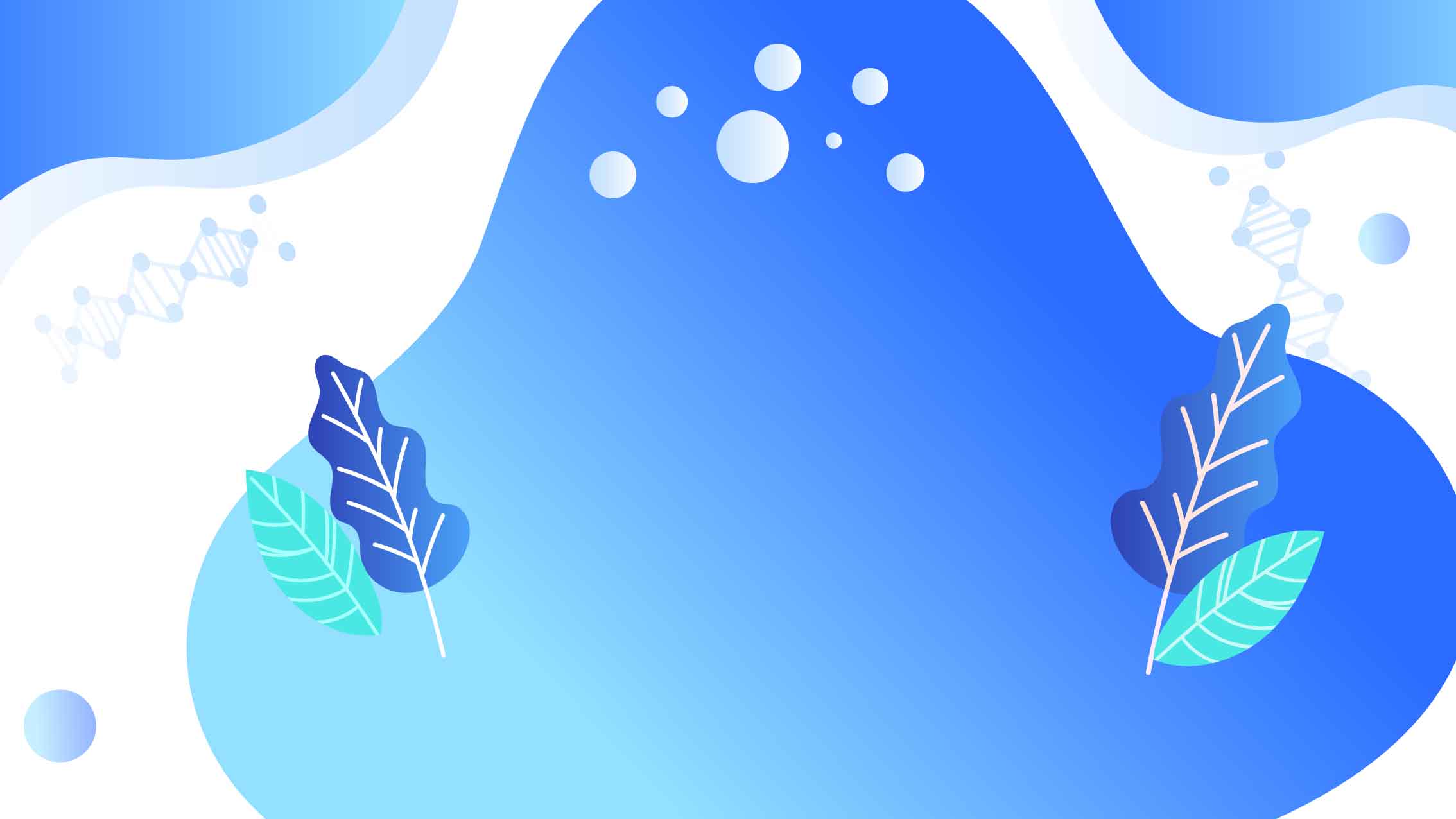 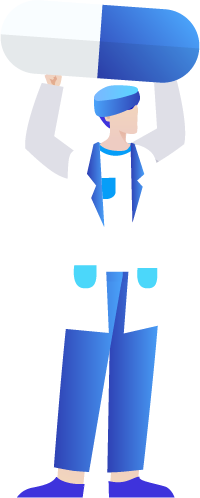 DISEASE PREVENTION
谢谢观看
please click add copy please click add copy please click add copy please click add copy
主讲人：XXX
时间：20XX.XX